ГЛОБАЛЬНІ ПРОБЛЕМИ ЛЮДСТВА
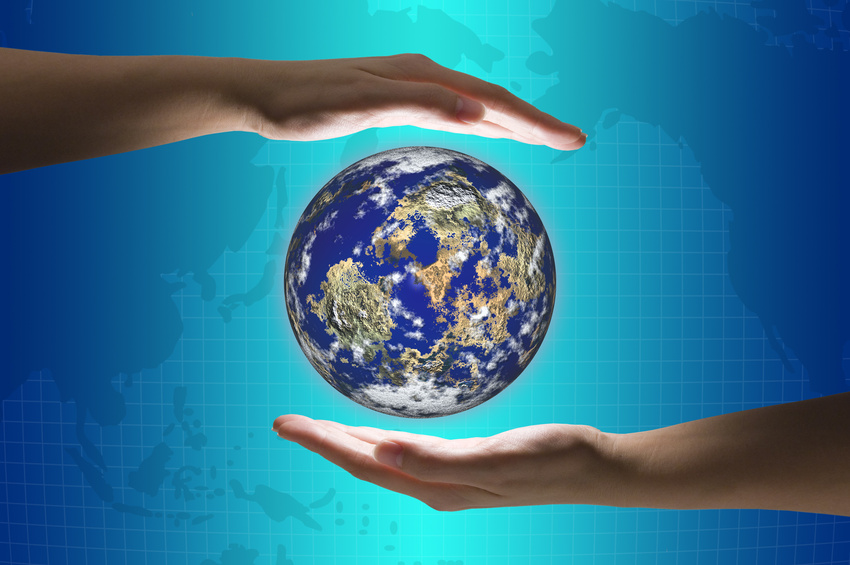 Глоба́льні пробле́ми лю́дства — 
комплекс проблем і ситуацій, що зачіпають життєві інтереси всіх народів світу,характеризуються динамізмом і вимагають для свого розв'язання колективних зусиль світової громадськості
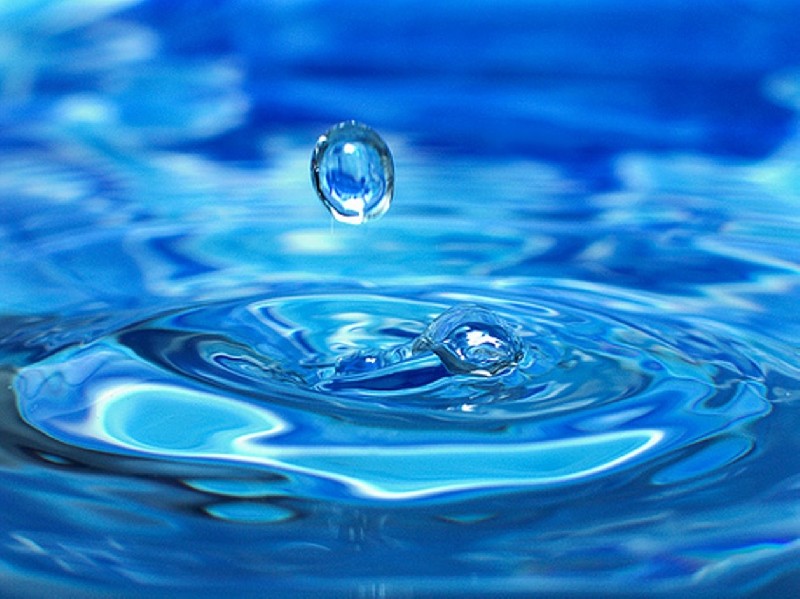 Пов’язані з міжнародними відносинами

Пов’язані із взаєминами людини і суспільства

Пов’язані із взаєминами людини й природи
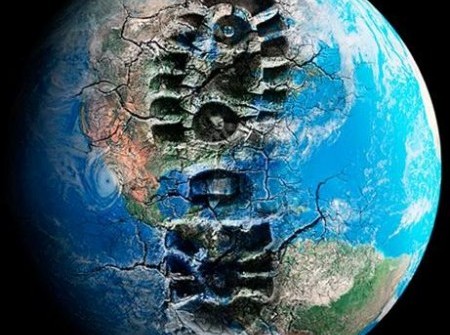 Пов’язані з міжнародними відносинами
Збереження миру
Проблема роззброєння та збереження миру на Землі. Історію людства можна розглядати як історію воєн. Тільки у XX ст. відбулись дві світові й безліч локальних воєн (у Кореї, В'єтнамі, Анголі, на Близькому Сході та в інших регіонах). Лише після Другої світової війни до початку ХХІ ст. сталося більше 40 міжнародних і близько 90 внутрішньодержавних конфліктів, де загинули десятки мільйонів людей
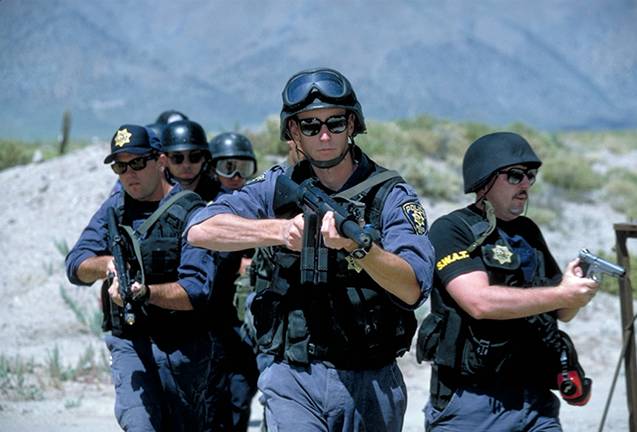 Пов’язані з міжнародними відносинами
Вирівнювання соціально-економичного розвитку країн
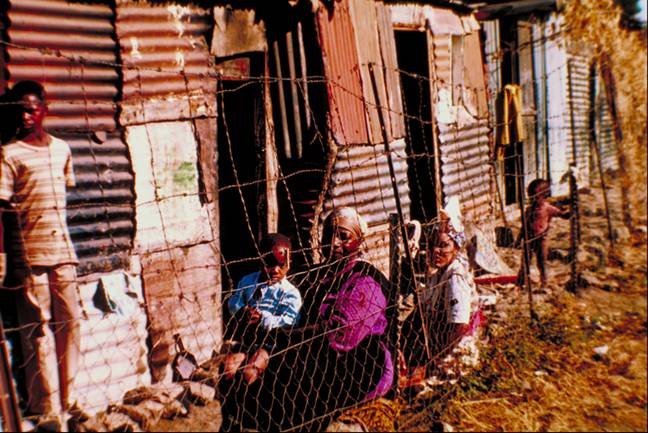 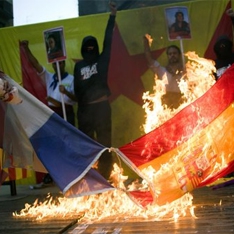 Реалізація прав націй на самовизнечення
Пов’язані із взаєминами людини і суспільства
Боротьба с голодом
Один мільярд двадцять мільйонів. Так багато людей у світі страждають від хронічного недоїдання. Більшість, 642 мільйонів, більшість країн Азії та Тихоокеанського регіону.

Голод вбиває дитину 
кожні п'ять секунд.
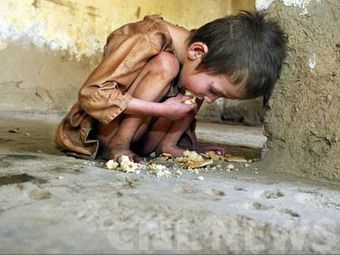 Пов’язані із взаєминами людини і суспільства
Вирішення питань охорони здоров’я та освіти
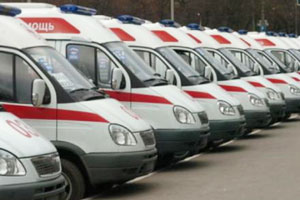 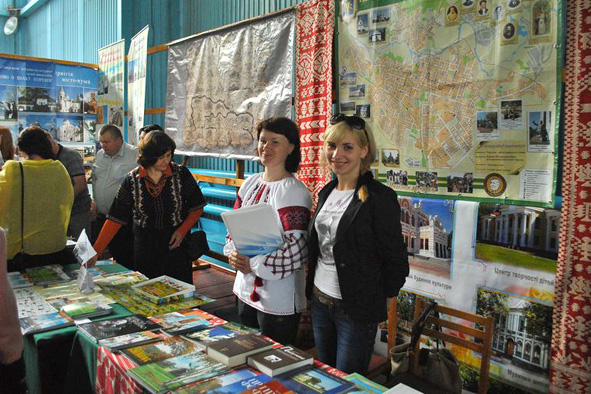 Культурно інформаційний обмін
Пов’язані із взаєминами людини й природи
Екологічна
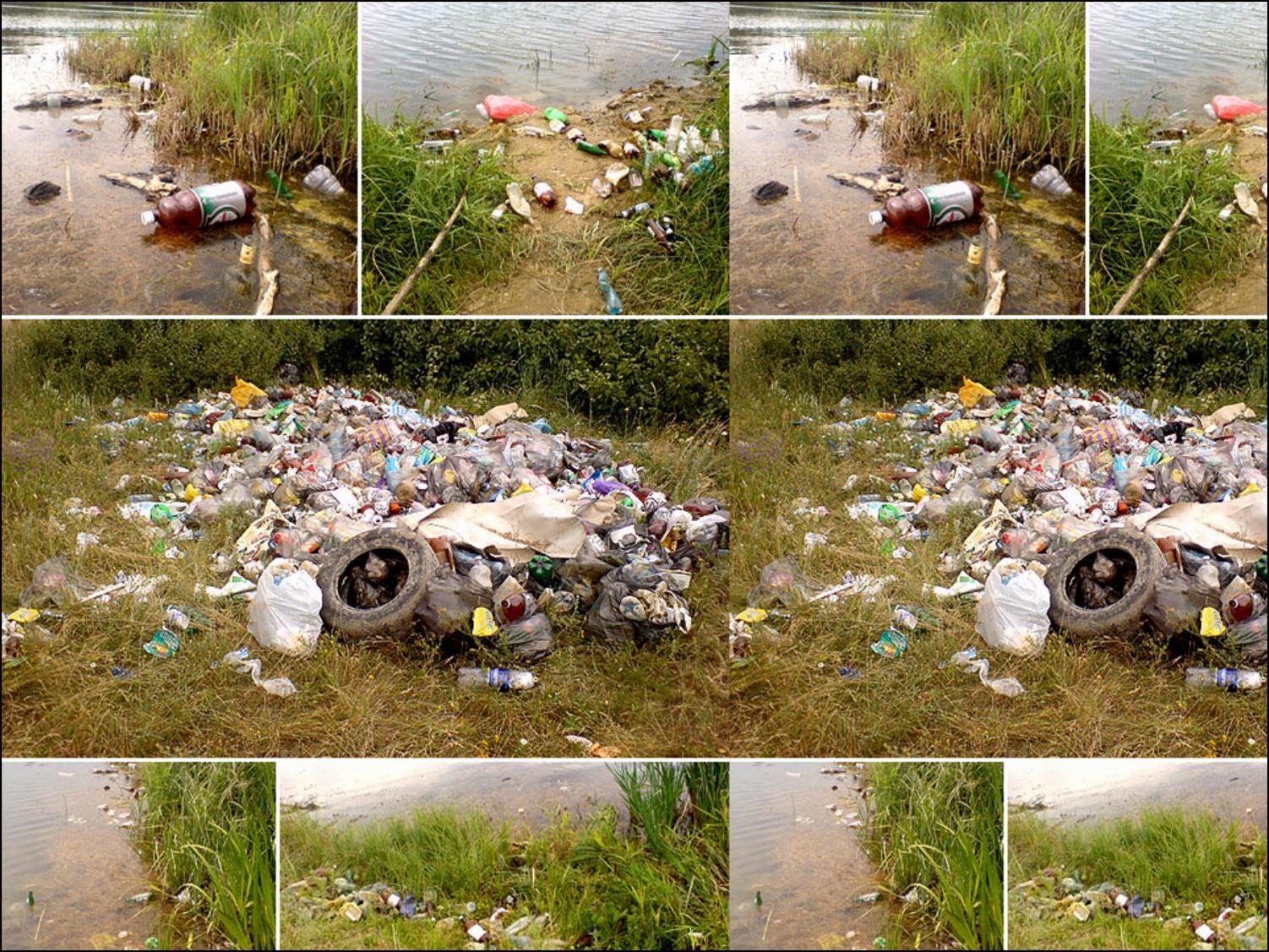 Екологічні проблеми 
нині поширені практично повсюдно. 
Це означає, що вони створюють загрозу життєдіяльності не окремим групам людей, а людству загалом, не окремим регіонам чи країнам, а всій планеті.
Пов’язані із взаєминами людини й природи
Енергетична та Сировинна
Нині людство впритул наблизилося до межі вичерпання найдоступніших, а тому і найдешевших видів органічних і мінеральних ресурсів. Передусім це стосується нафти і газу
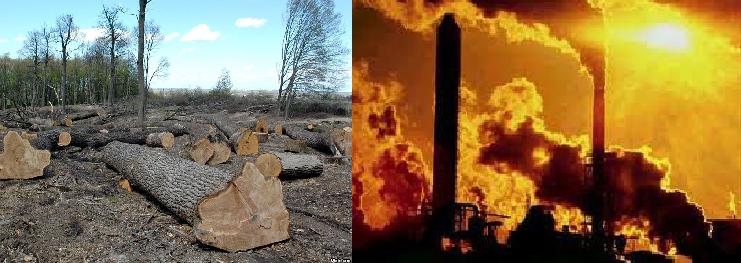 Пов’язані із взаєминами людини й природи
Продовольча
На початку XXI ст. продовольча проблема в світі загострилася, що обумовлено існуючими темпами зростання чисельності населення у порівнянні з виробництвом продовольства, різким скороченням площ орних земель і запасів прісної води, необхідних для виробництва сільськогосподарської продукції. Недоступність для багатьох держав хімізації, іригації, комплексної механізації також приводить до стабілізації або зниження обсягів виробництва продовольства, і зокрема найважливішого продукту землеробства — зерна.
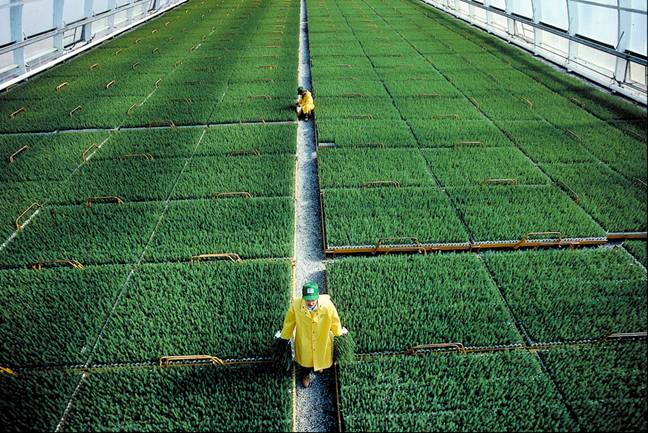 Пов’язані із взаєминами людини й природи
Демографічна
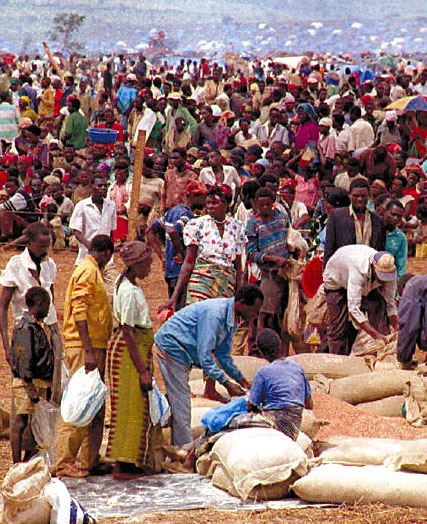 Суть глобальної демографічної проблеми полягає в швидкому і неконтрольованому зростанні чисельності населення світу, що викликає багато проблем. Це проблеми забезпечення продовольством, надання освіти, зайнятості та якості життя населення, дефіциту природних ресурсів, екології і нестабільності в світі. Глобальна демографічна проблема пов'язана переважно з демографічною ситуацією в країнах, які розвиваються, але і у розвинених країнах також наростають певні демографічні проблеми
Слід пам'ятати, що всі глобальні проблеми взаємопов'язані й тому можуть бути вирішені тільки в комплексі і тільки спільними зусиллями Світового співтовариства.
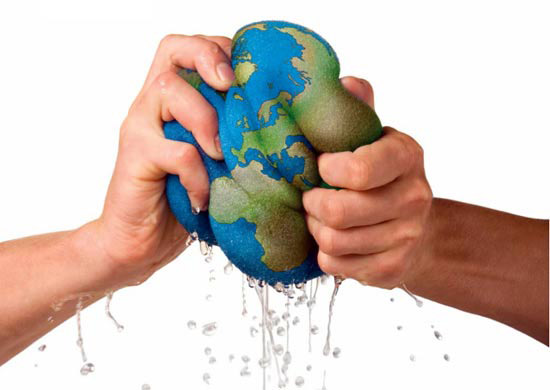